ИНФО-КАРУСЕЛЬ
У каждого народа свои кулинарные традиции. Роднит их одно — праздничные блюда должны быть вкусными и отражать национальную культуру. 
Мандарины – неотъемлемая часть празднования Нового года. Но не многие знают, почему эти фрукты стали ассоциироваться именно с 
новогодними праздниками.
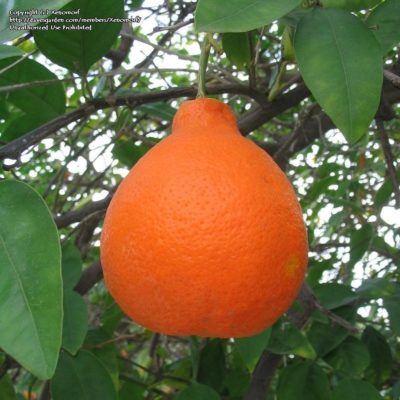 Существует древняя традиция, приходя в гости на Новый год, дарить хозяевам пару мандаринов, а уходя, получать в подарок два других. На китайском «пара мандаринов» звучит точно так же, как слово «золото», поэтому подарок из двух цитрусовых — это пожелание богатства и процветания в наступающем году.
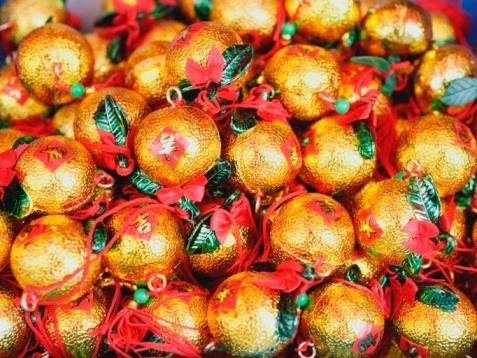 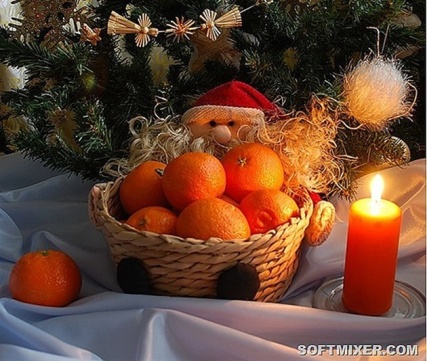 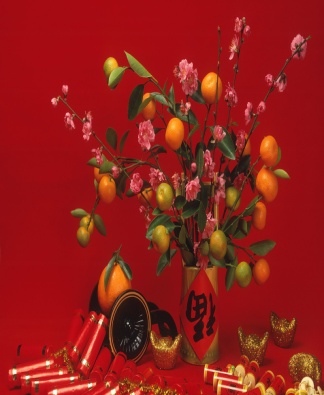 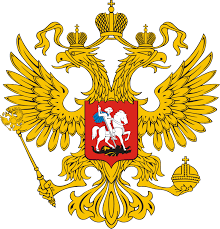 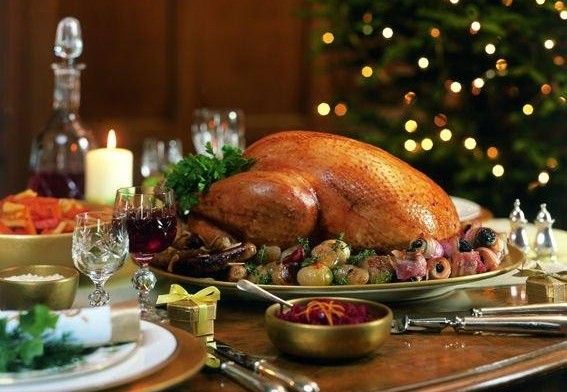 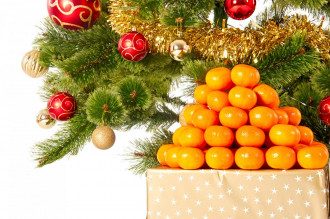 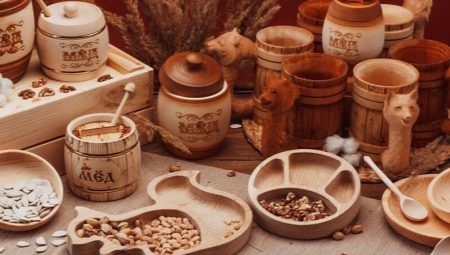 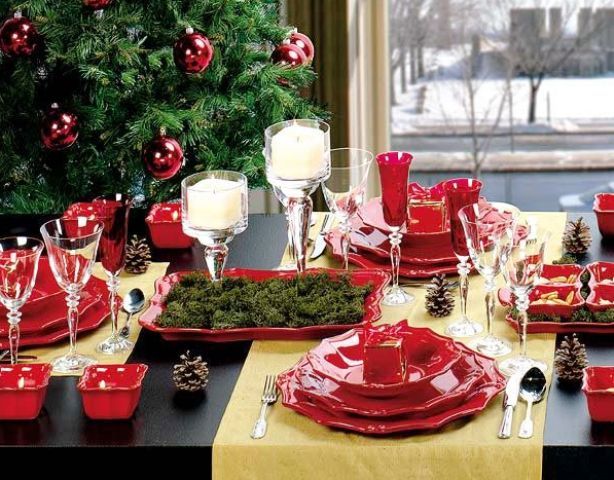 А если учесть, что мандарин не только вкусный, но и чрезвычайно полезный фрукт, поводов для радости станет вдвое больше.
   Мандарин поистине считается фруктом радости, а также источником витаминов и минеральных солей.
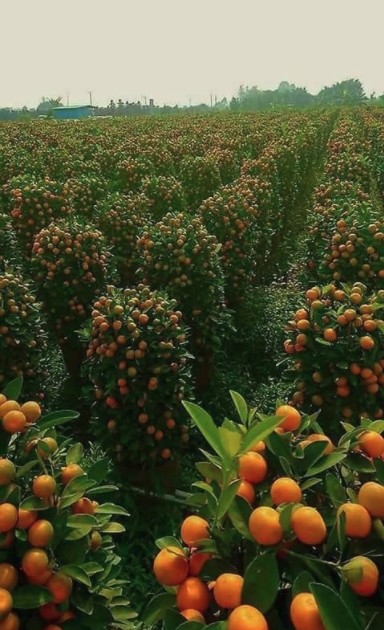 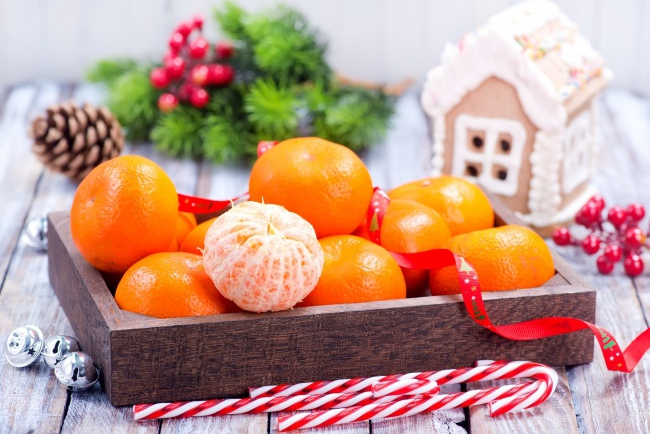 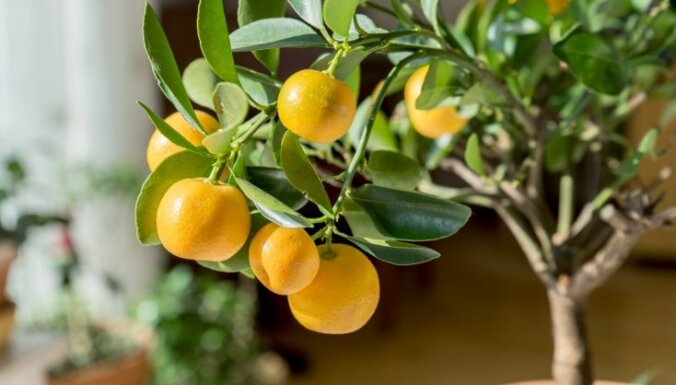 Считается, что все нынешние сорта мандаринов ведут своё происхождение от диких цитрусовых, произраставших на северо-востоке Индостана. Около трёх тысяч лет назад эти дикорастущие деревья были окультурены, и вскоре их начали выращивать в Китае. Но, хотя в Поднебесной мандаринами лакомятся почти три тысячи лет, в Европу эти фрукты попали только в XIX веке.
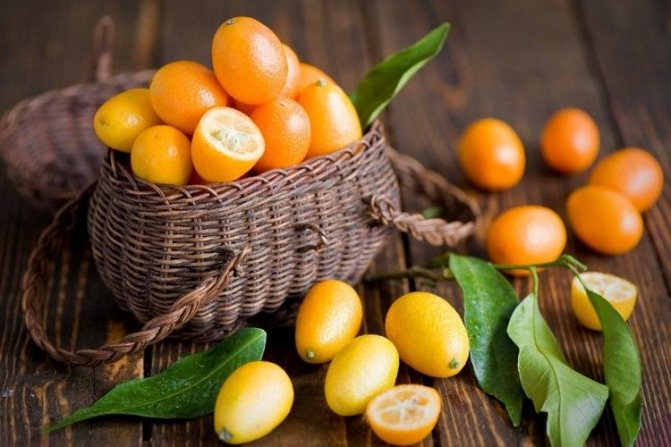 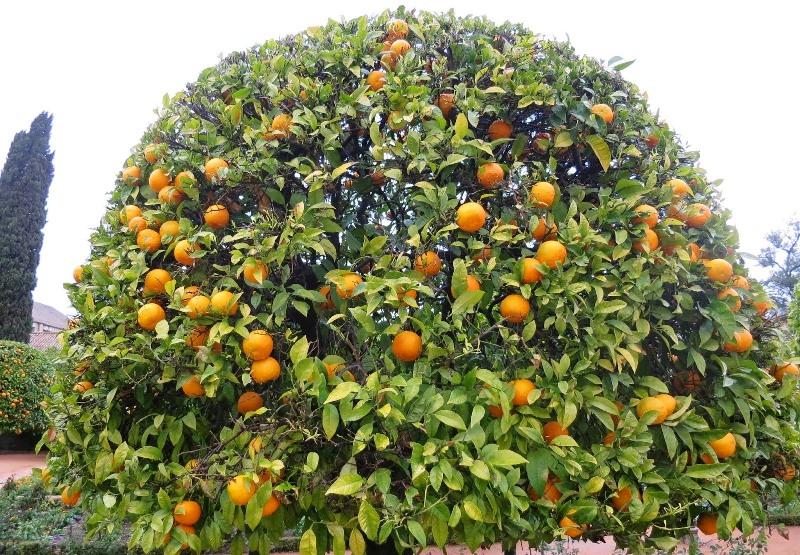 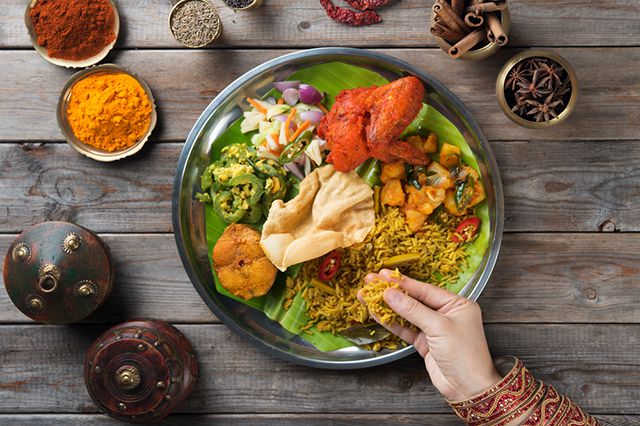 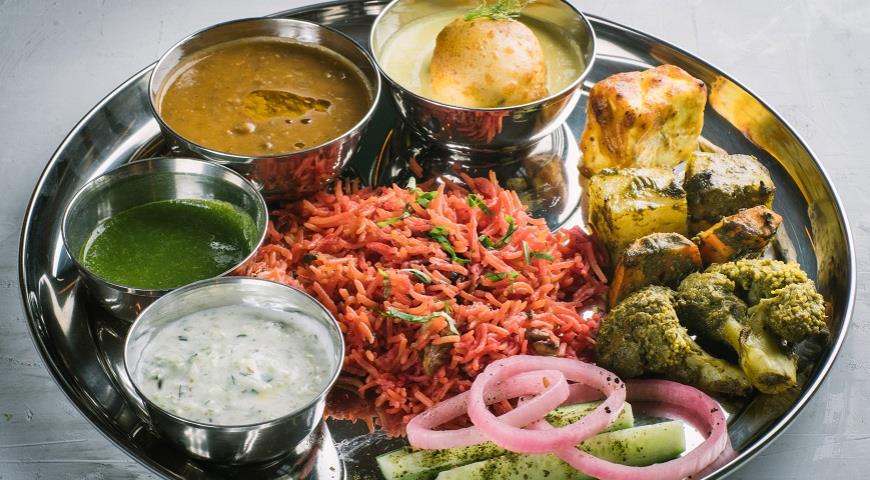 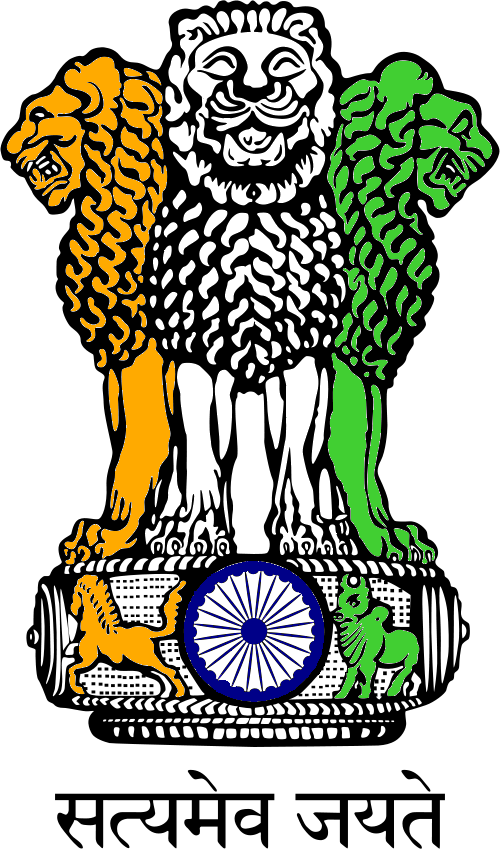 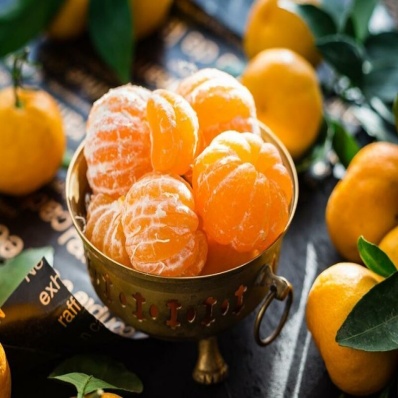 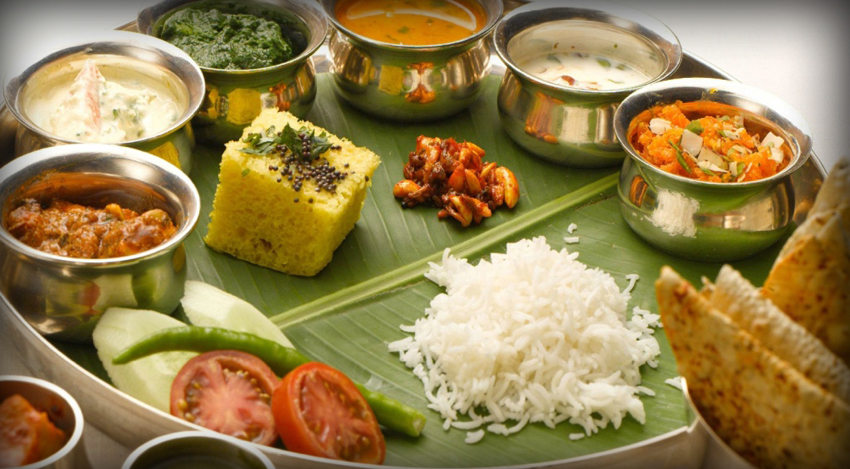 Первые мандарины были завезены в Британию из Китая в 1805 году. Маленькие плоды, которые так легко чистить от кожуры, понравились англичанам, и они стали выращивать эти фрукты в оранжереях. 

                    В 1810‑х мандарины попали из     Британии в Италию и Грецию. 

Они отлично прижились там в открытом грунте. В течение следующего десятилетия мандариновые плантации появились по всему Средиземноморью.
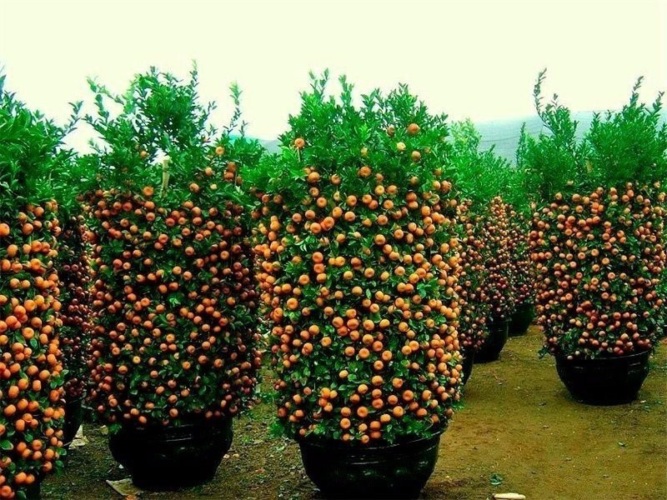 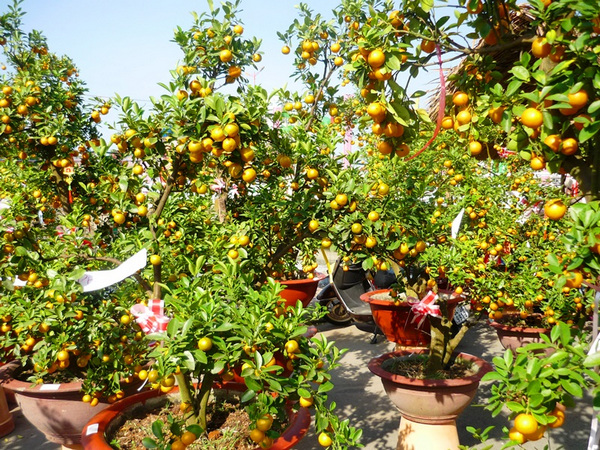 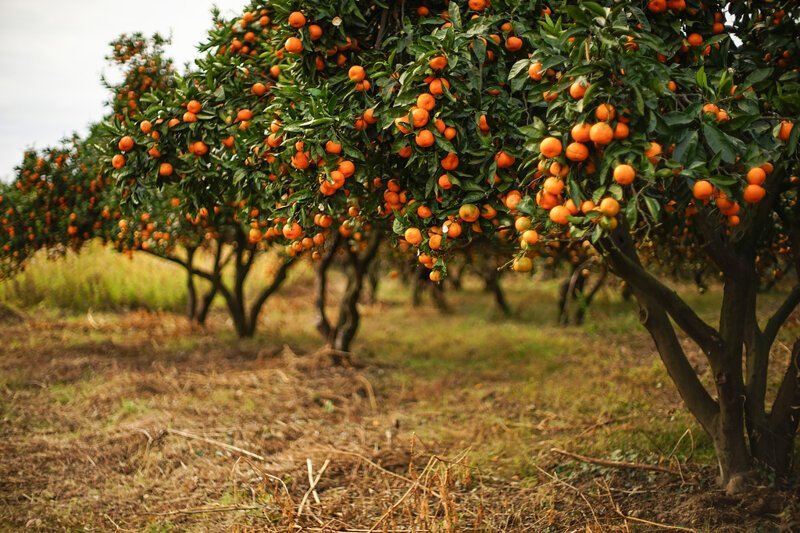 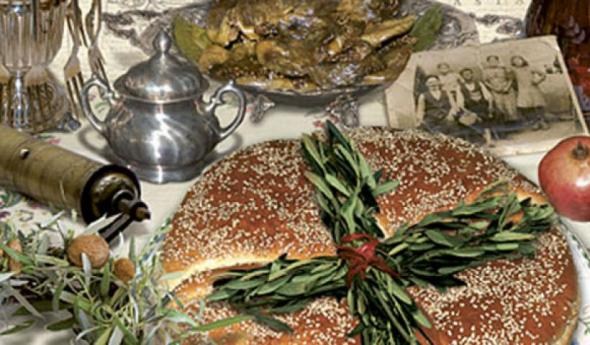 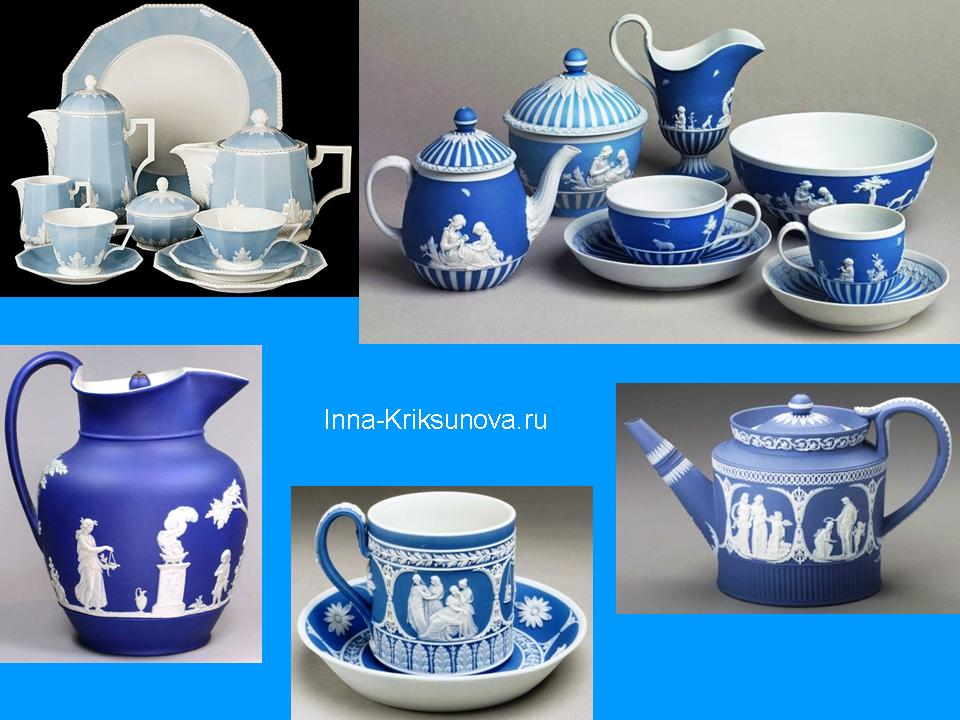 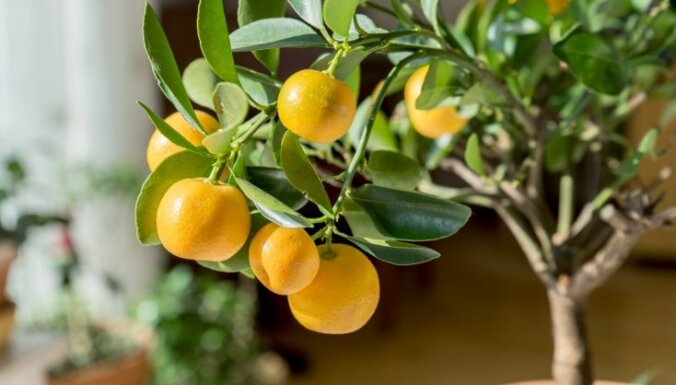 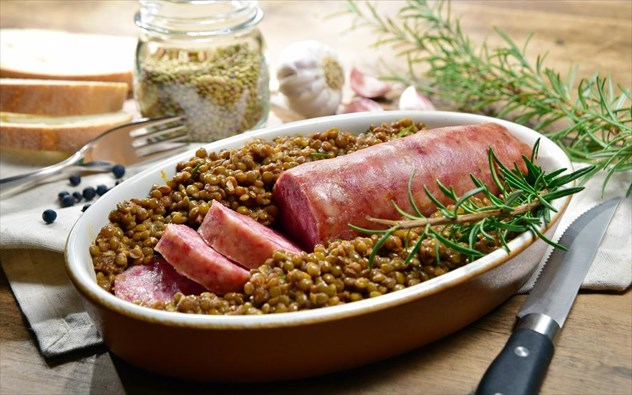 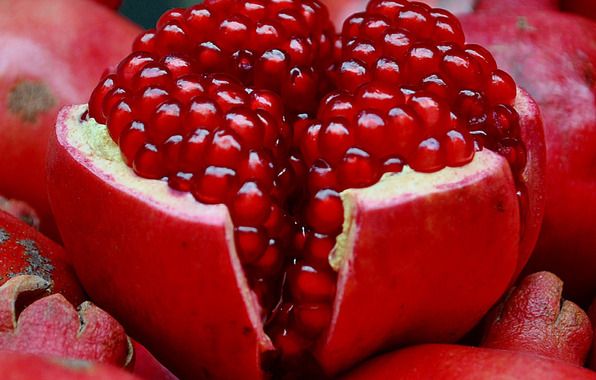 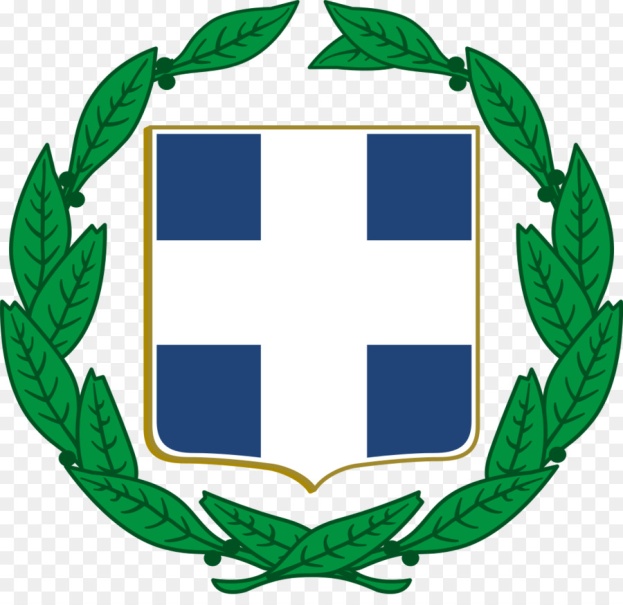 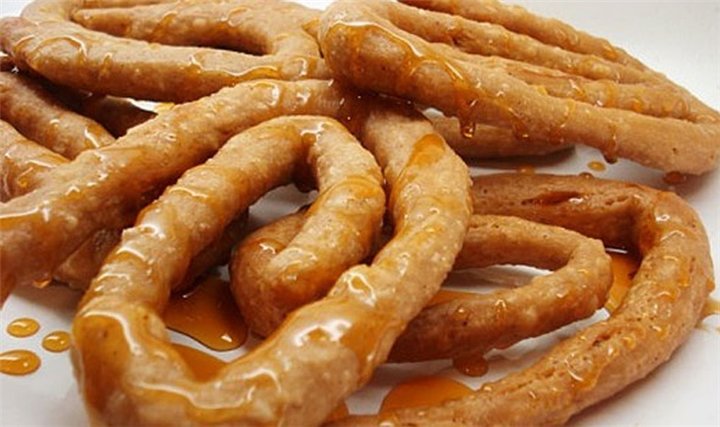 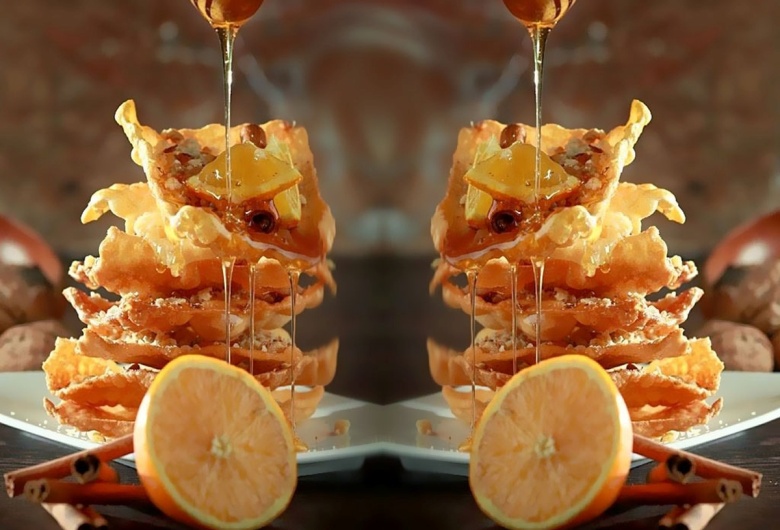 А в 1840‑е итальянский консул привёз мандариновые деревья в Новый Орлеан (США), Канаду, и вскоре их начали выращивать во Флориде и Калифорнии.
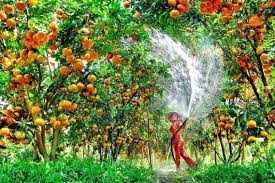 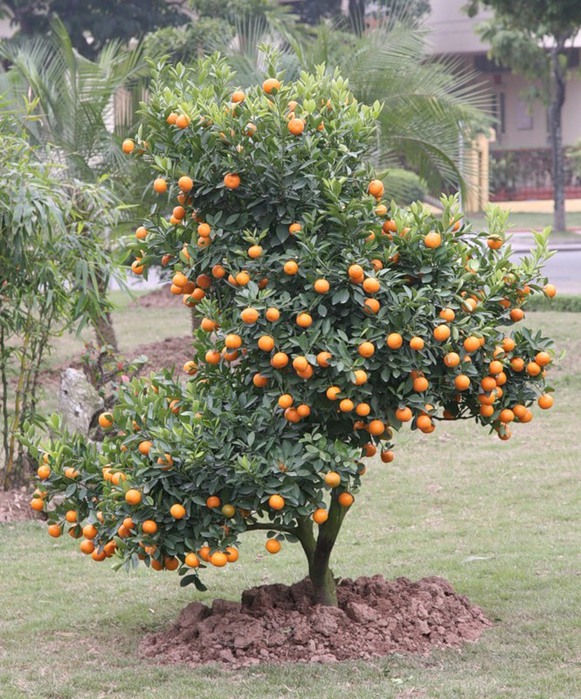 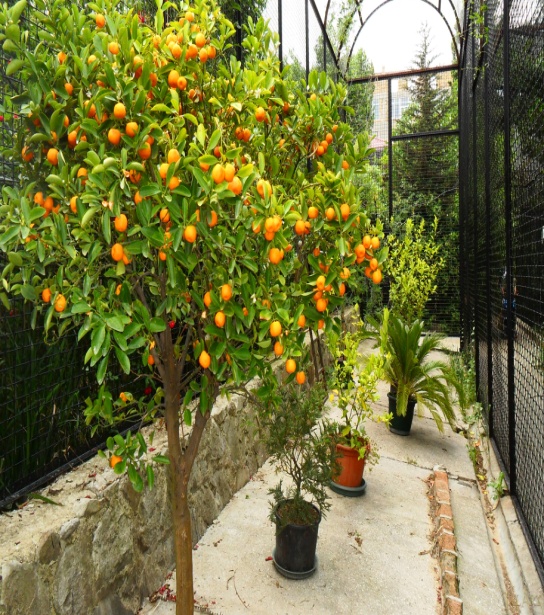 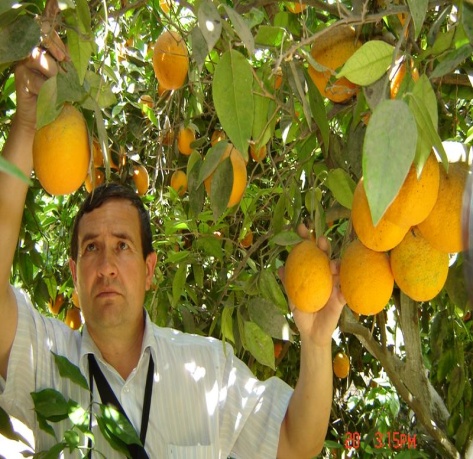 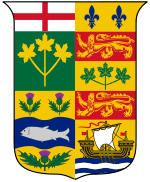 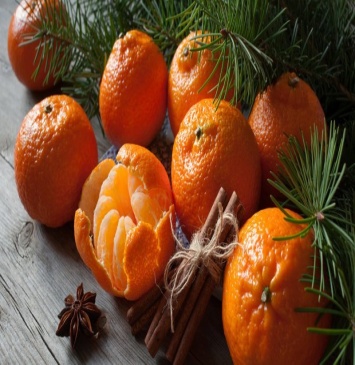 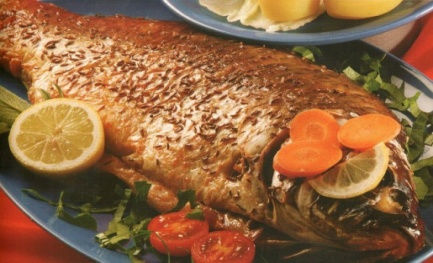 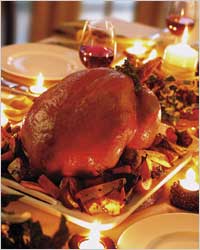 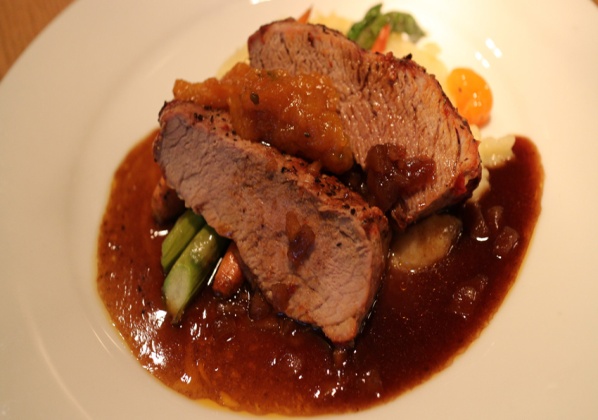 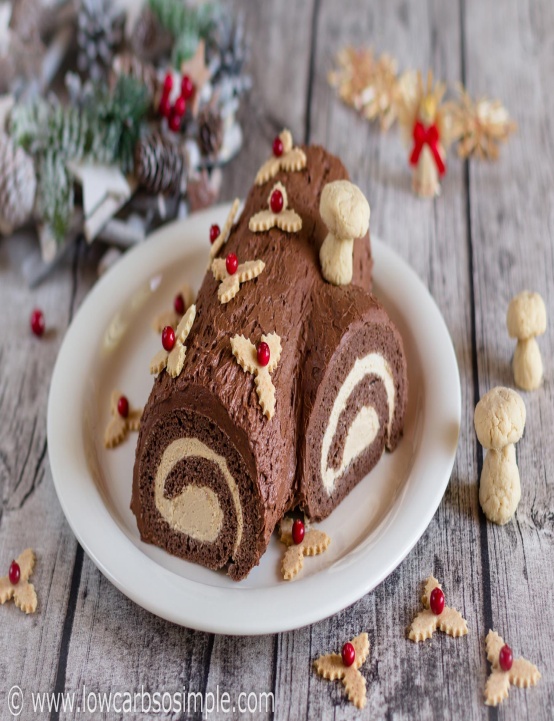 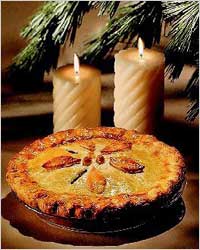 В 1820‑е годы Citrus reticulate добрались до Австралии.
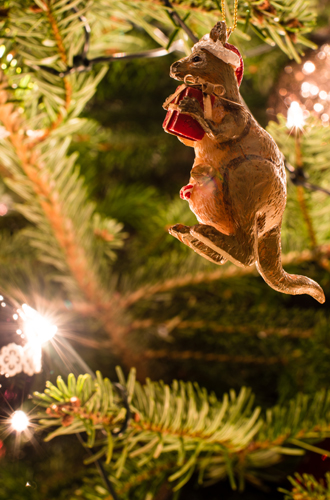 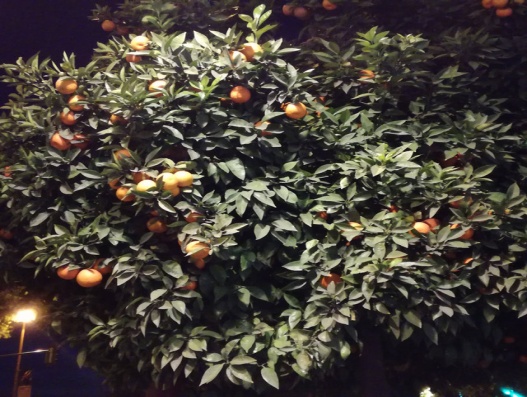 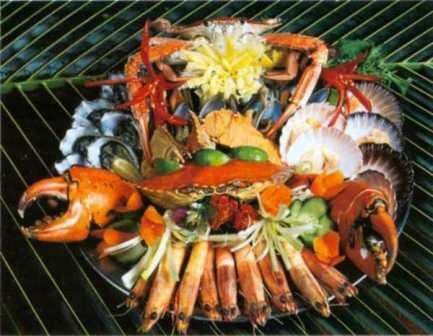 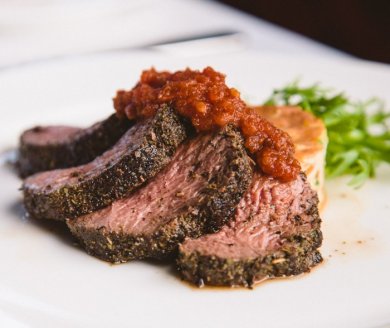 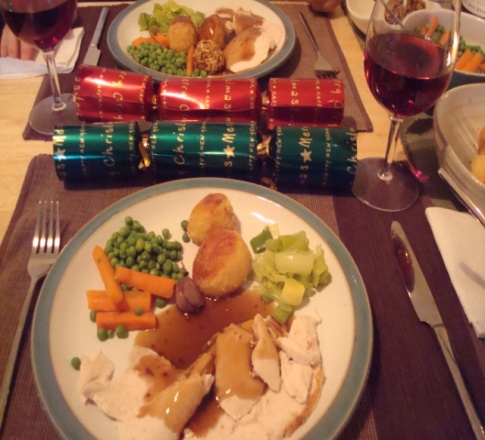 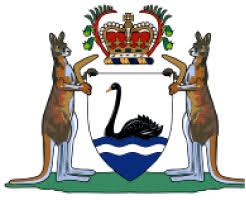 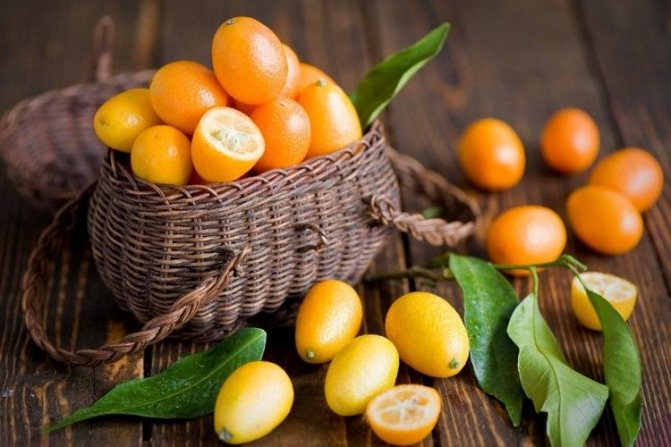 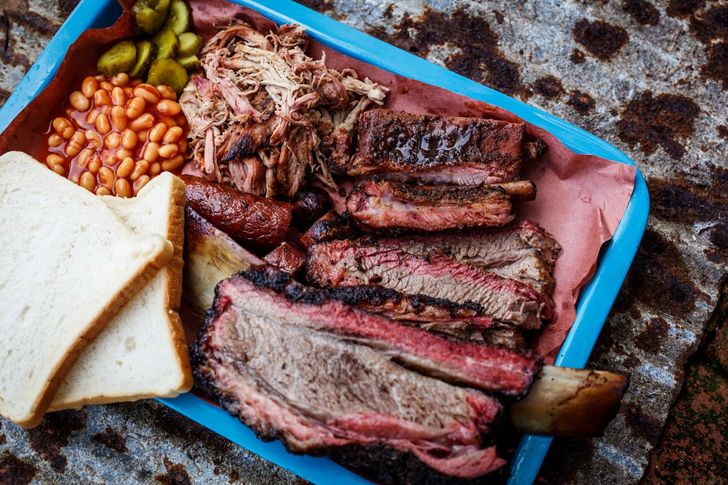 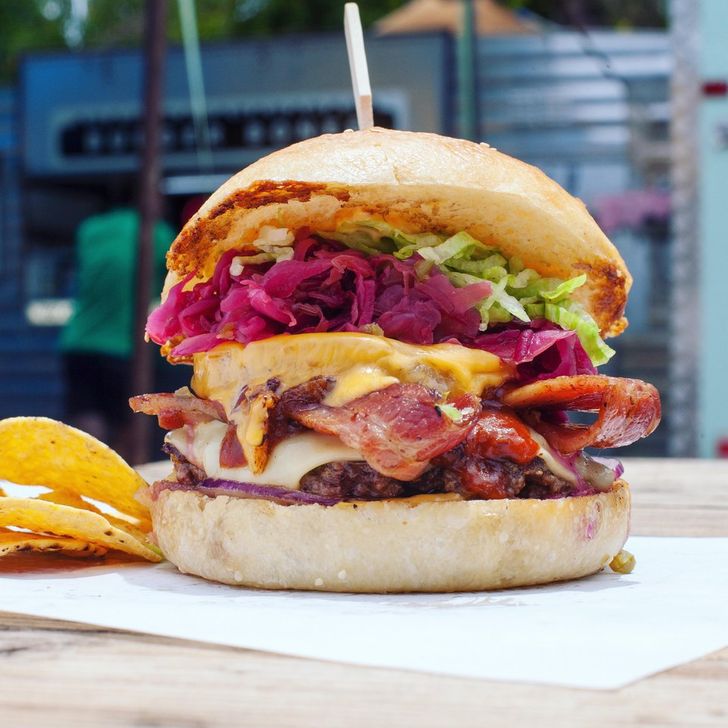 Для египтян Новый год 1 января – новый праздник, который не имеет древних корней и традиций. Жители сел и маленьких городов не уделяют внимания этому торжеству. Они отмечают праздник за ужином в семейном кругу или проводят его как обычный день. Жители крупных городов подхватили веянье западноевропейской культуры и переняли из нее много традиций и обрядов. И том числе мандарины.
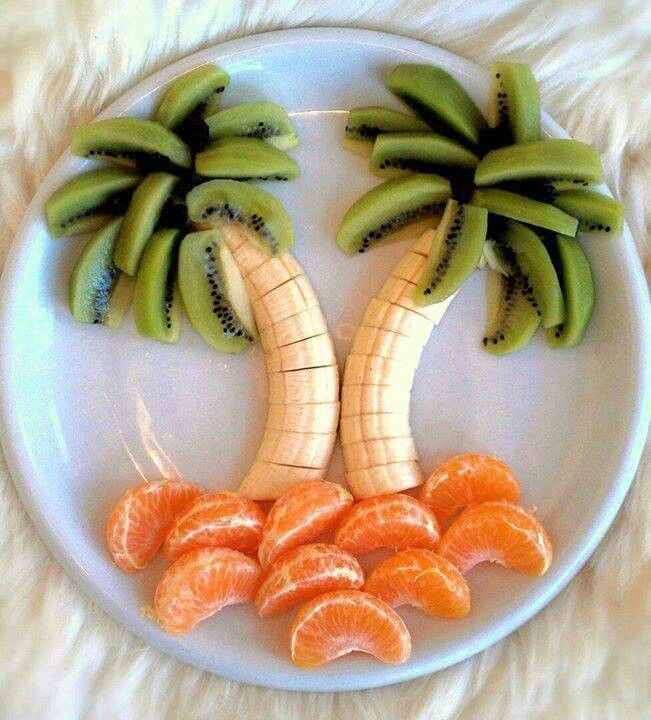 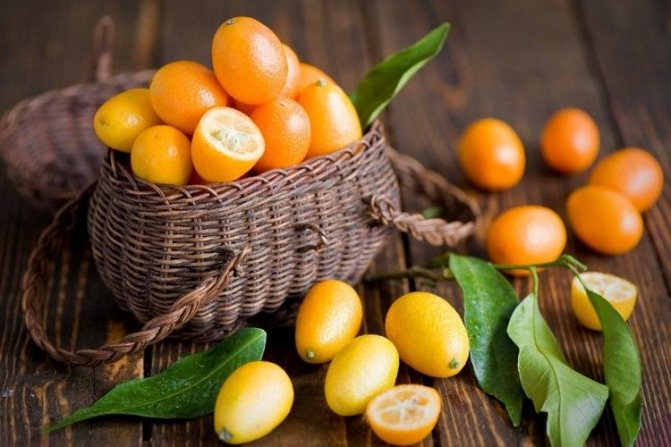 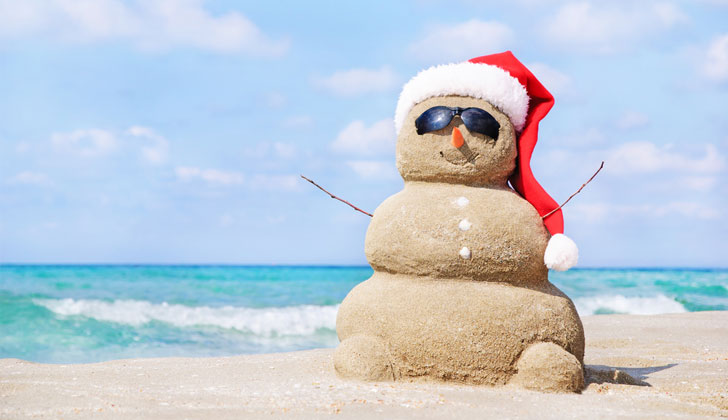 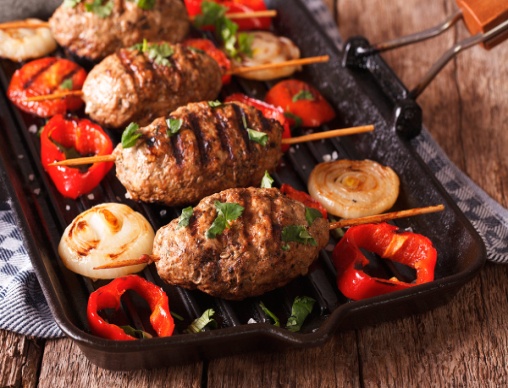 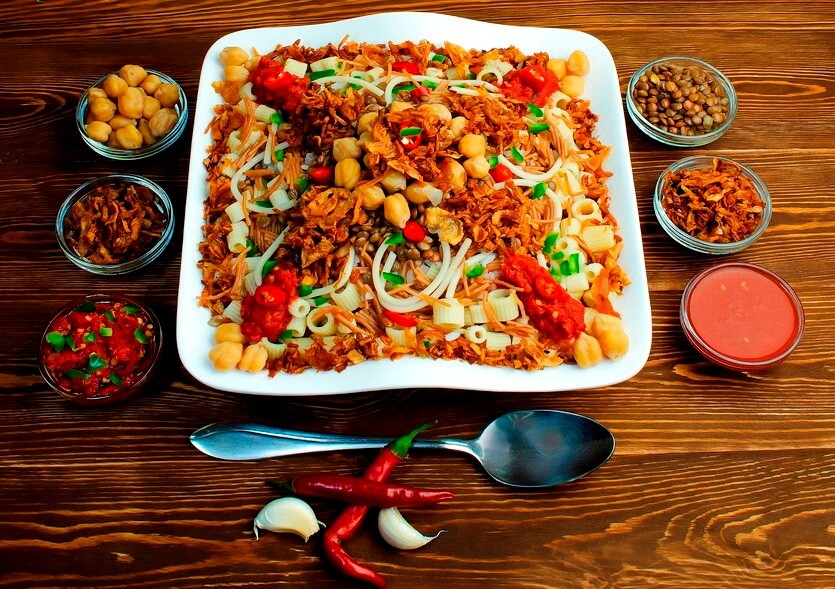 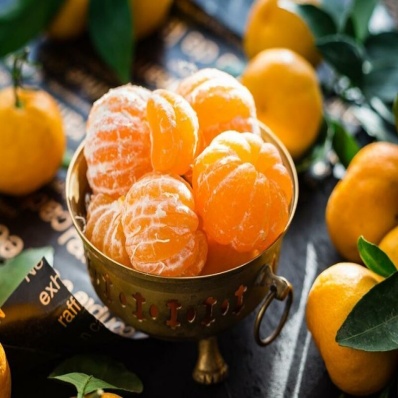 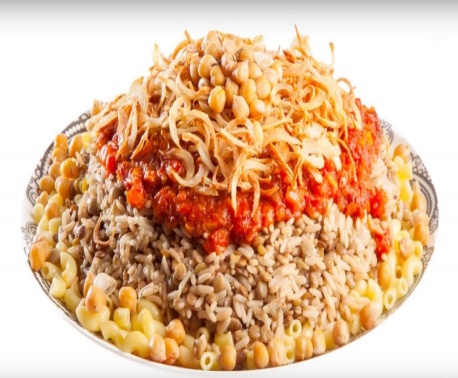 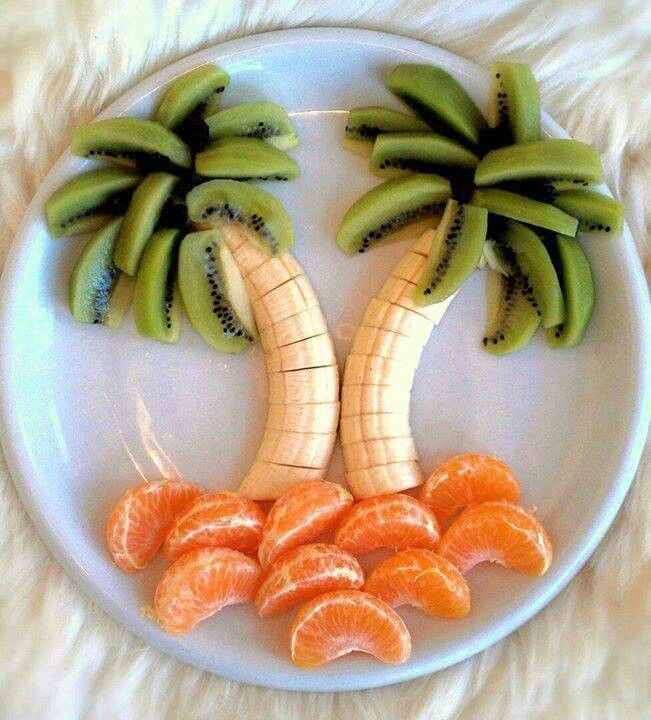 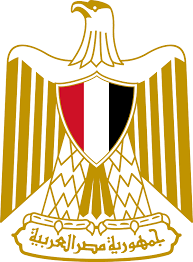 Откуда пошла традиция есть мандарины на Новый год?
ПЕРВАЯ
Эта версия весьма прозаична: фрукты были очень дороги зимой. А празднование Нового года и Рождества, что у православных, что у католиков, было богатым и щедрым. Есть даже запрет – экономить на католическое Рождество: мол, все потраченные на праздник деньги вернутся в карман сторицей в грядущем году.
    Так что украшение новогодней елки мандаринами – дань традиции и способ привлечь богатство и достаток в дом.
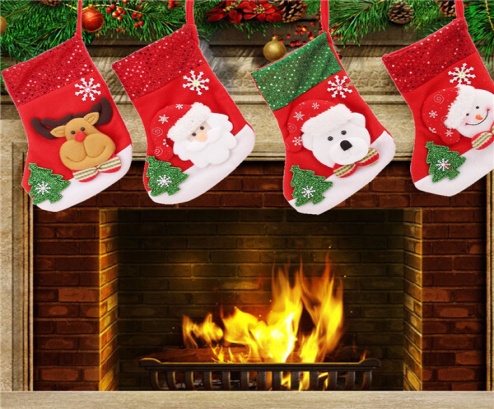 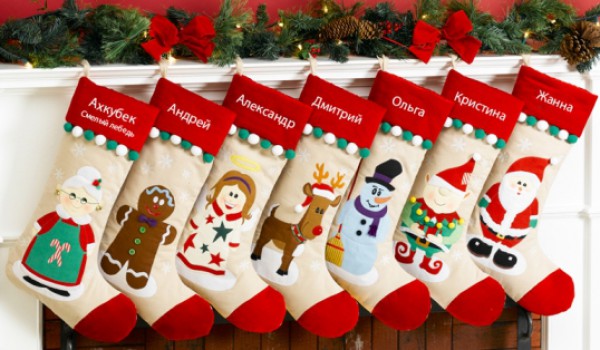 ВТОРАЯ
Эта версия связана с легендой о святом Николае – прототипе Санта-Клауса – БОГАЧ подбросил мешок с золотом бедному соседу через камин и попал  в носки, вывешенные перед очагом для просушки. С тех пор пошла традиция вешать носки перед очагом.
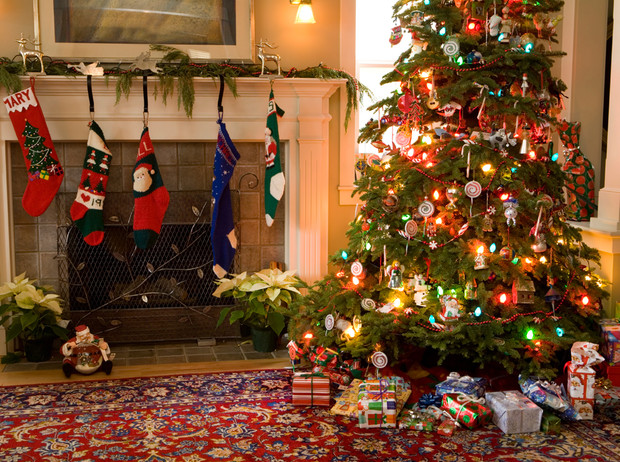 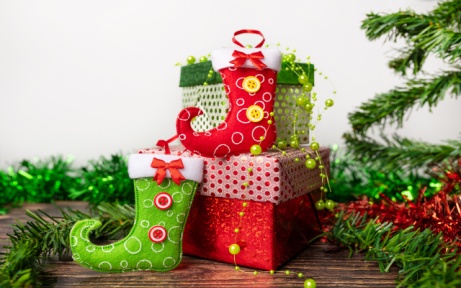 Мандарины – зимние фрукты. Они созревают в ноябре-декабре и, возможно, поэтому во многих странах ассоциируются с новогодними праздниками.
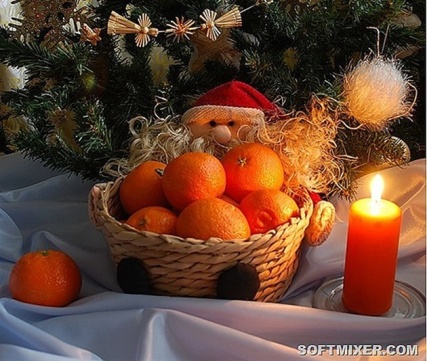 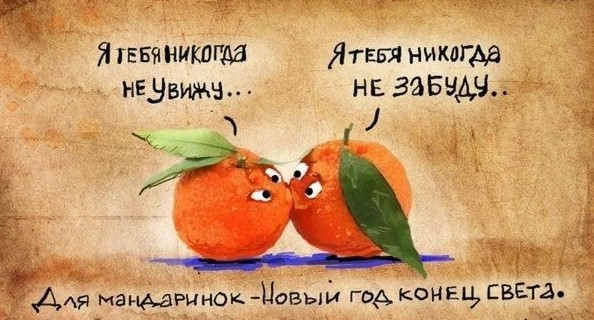 ДАРИТЕ ДРУГ ДРУГУ МАНДАРИНЫ В НОВЫЙ ГОД!!!!!!!!!!!!!
   ДЕРЕВЬЯМИ))))))
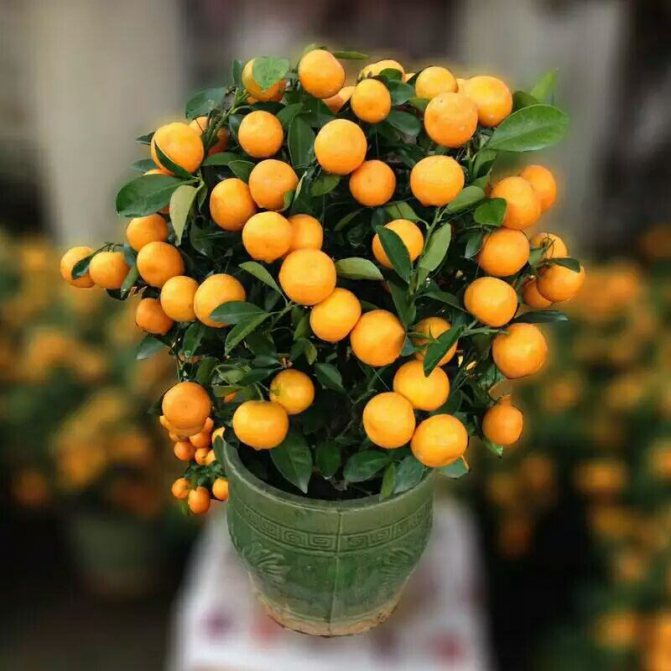 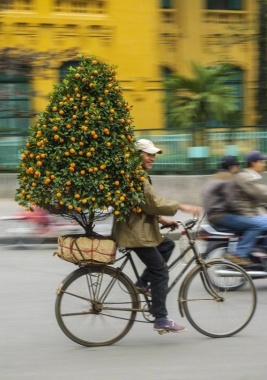